高空巡邏隊-赤腰燕
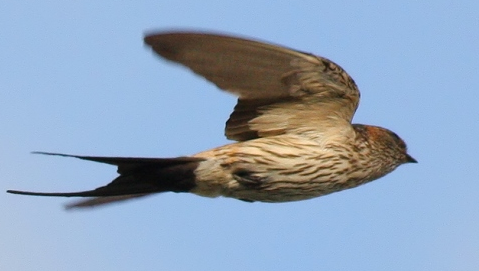 組員:廖苡眞 何芊誼
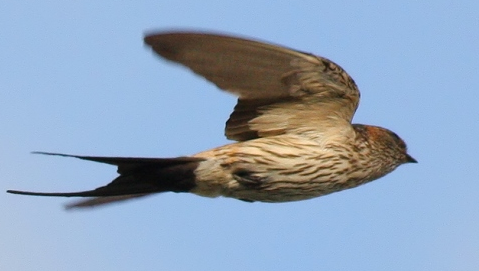 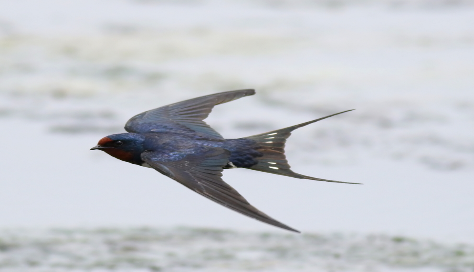 赤腰燕
家燕
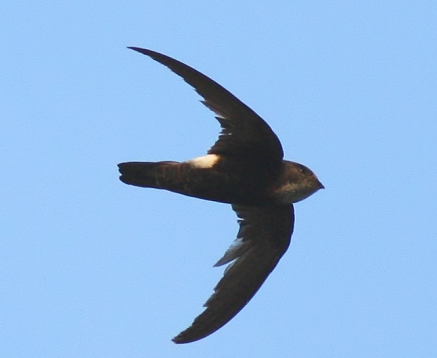 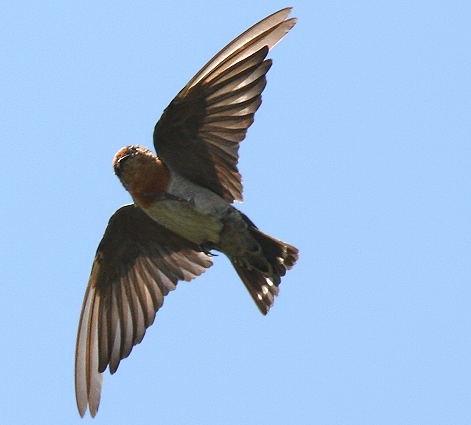 小羽燕
洋燕
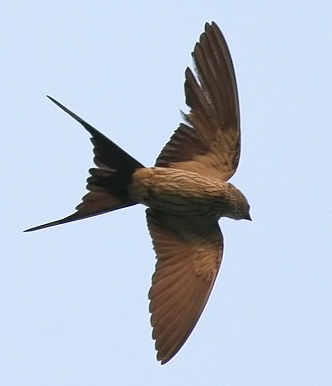 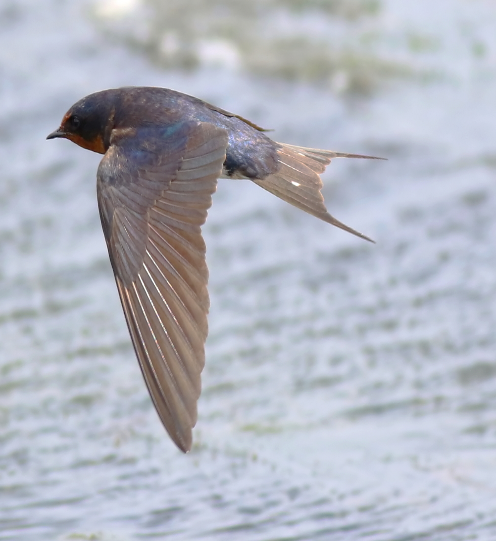 它的尾巴分叉比家燕更長
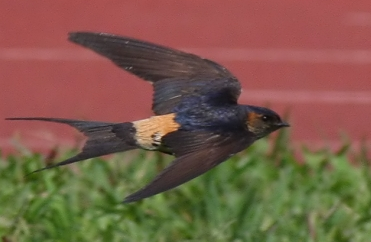 赤腰燕
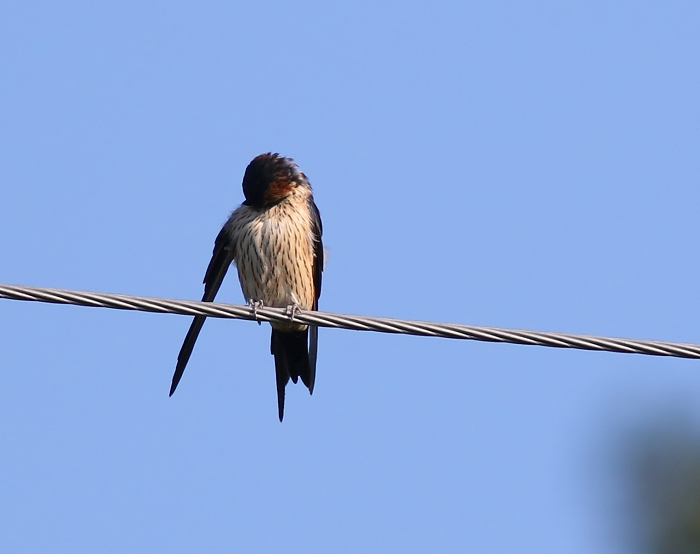 赤腰燕
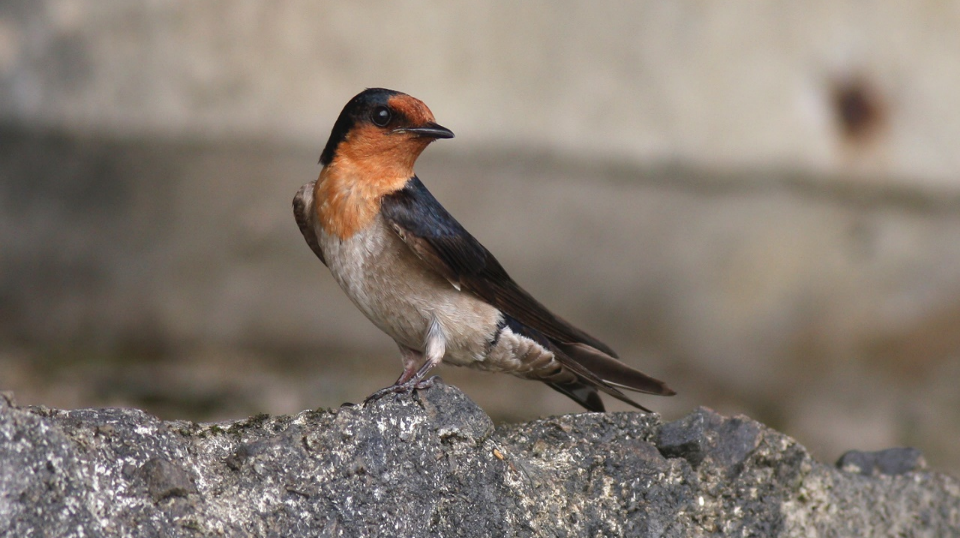 洋燕
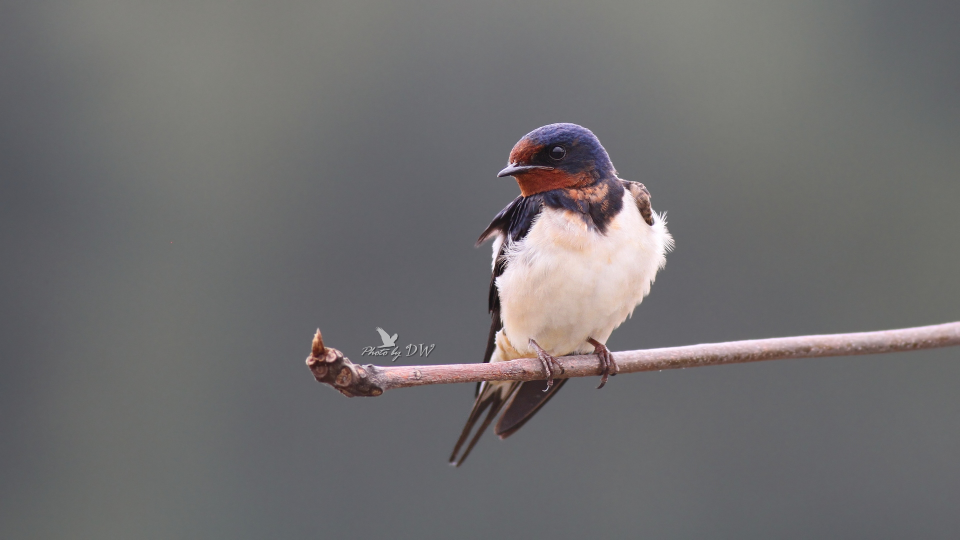 我有黑領帶和白肚子
家燕
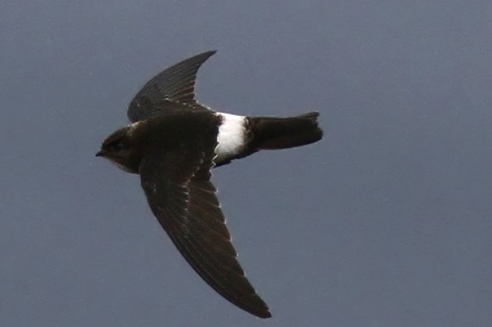 我有白腰
小雨燕
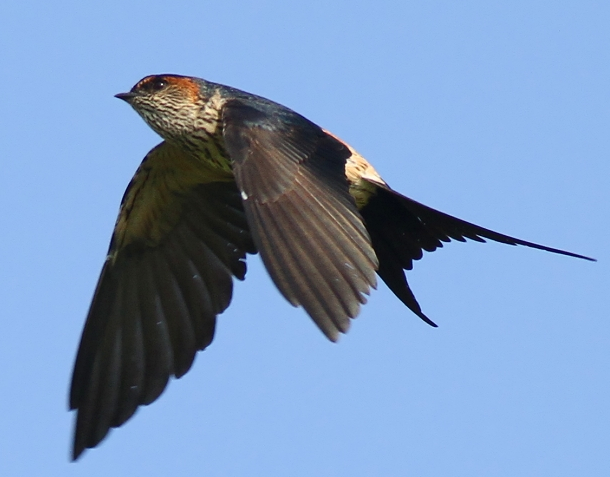 赤腰燕
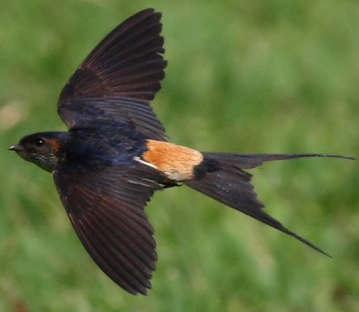 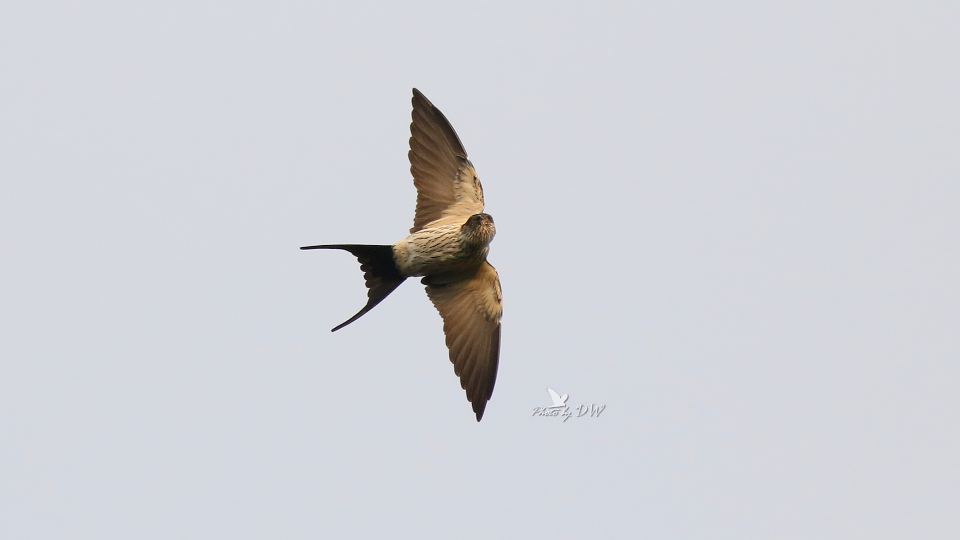 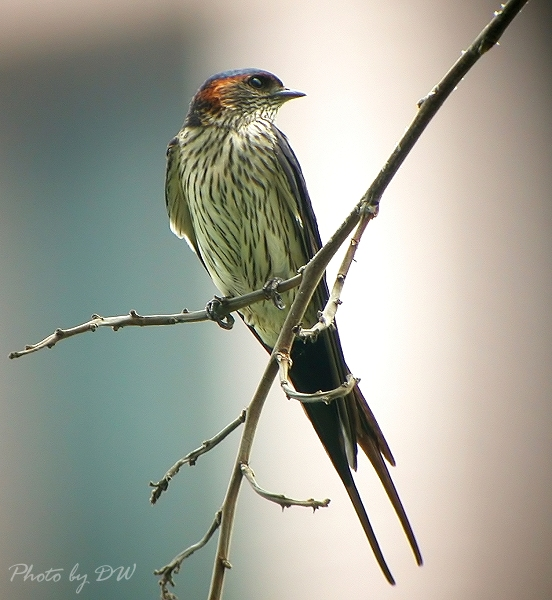 19 cm  22g   普遍留鳥
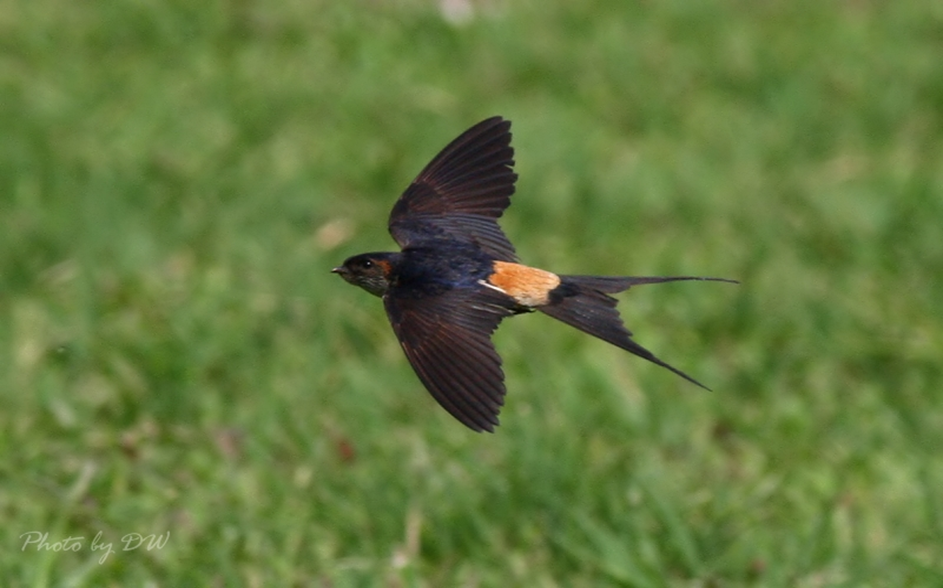 赤腰燕分部不是很平均大多以中南部居多
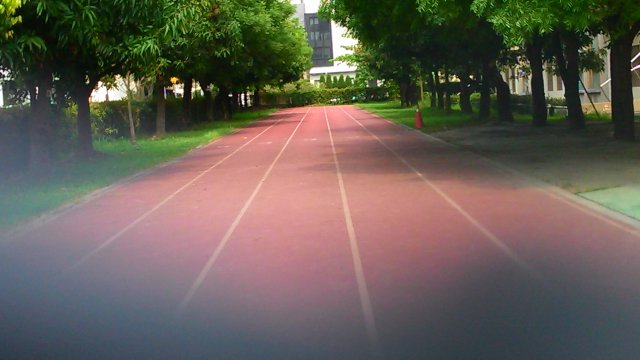 赤腰燕在長安國小出現的地方:操場
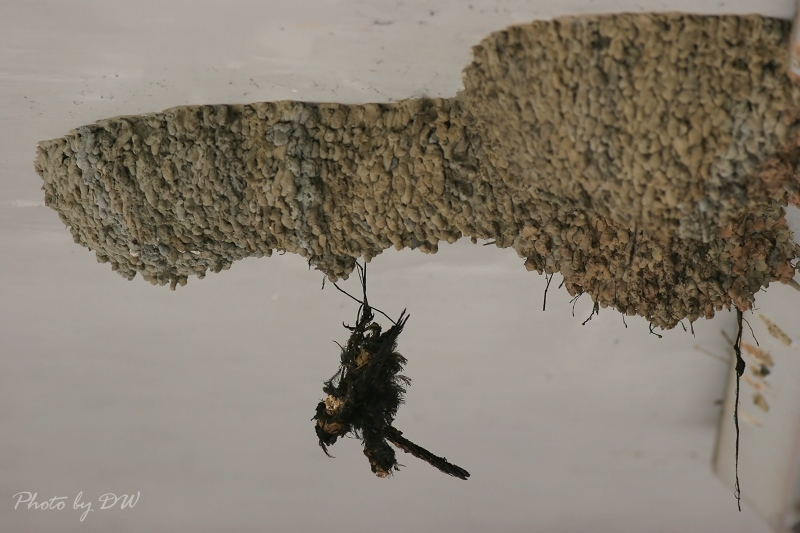 像剖開一半的葫蘆嗎?
0
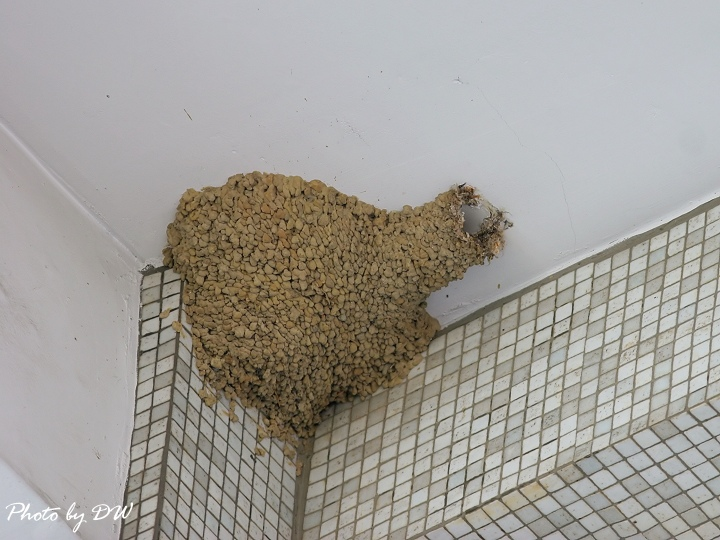 民眾認為燕巢開口朝外會好運外流，
就以紙塞住開口，使燕子另開一口進出
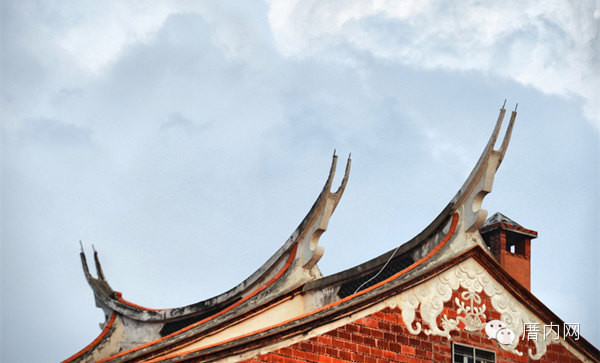 傳統建築中，屋脊彎起，末端如燕尾般分叉的造型稱為「燕尾」。
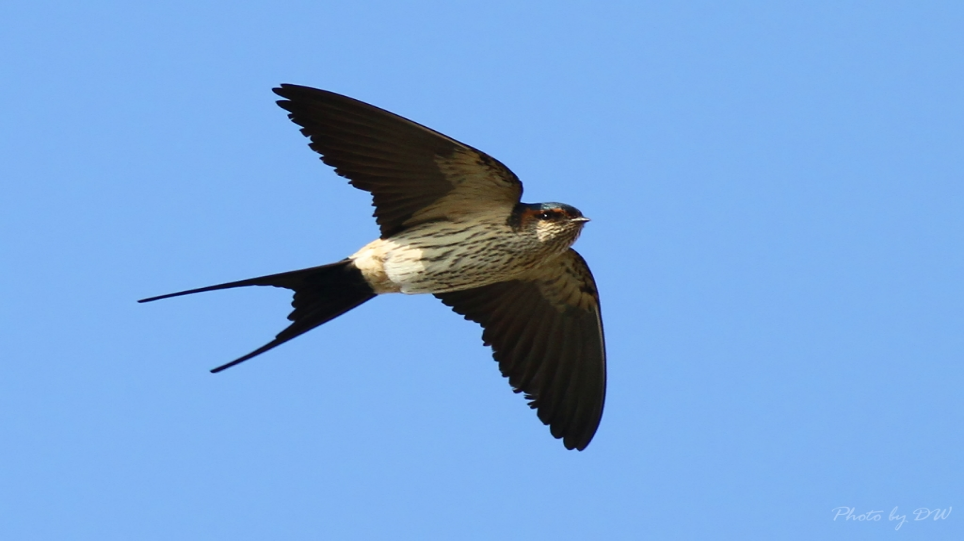 食物篇~
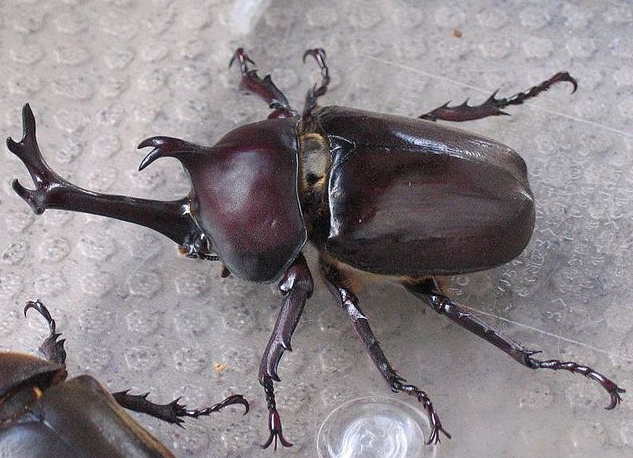 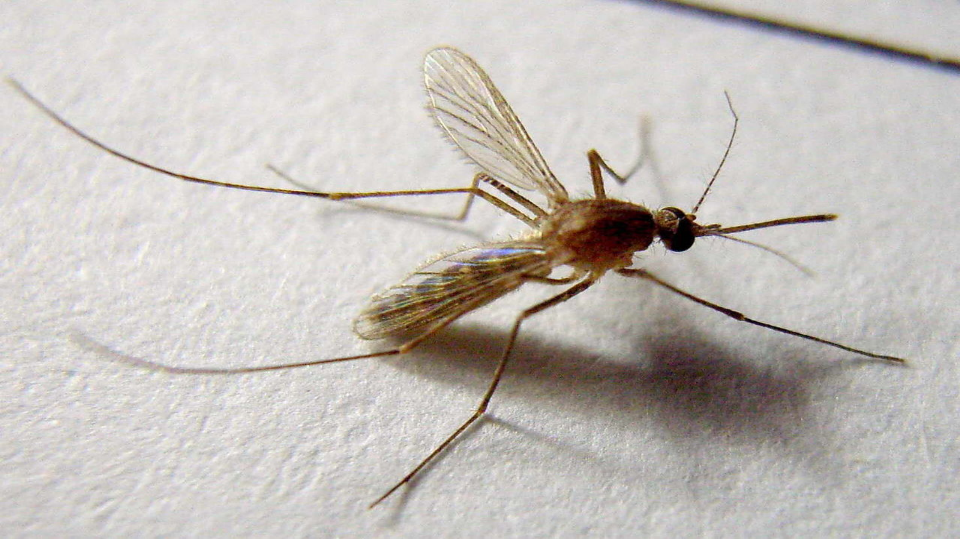 00000
00
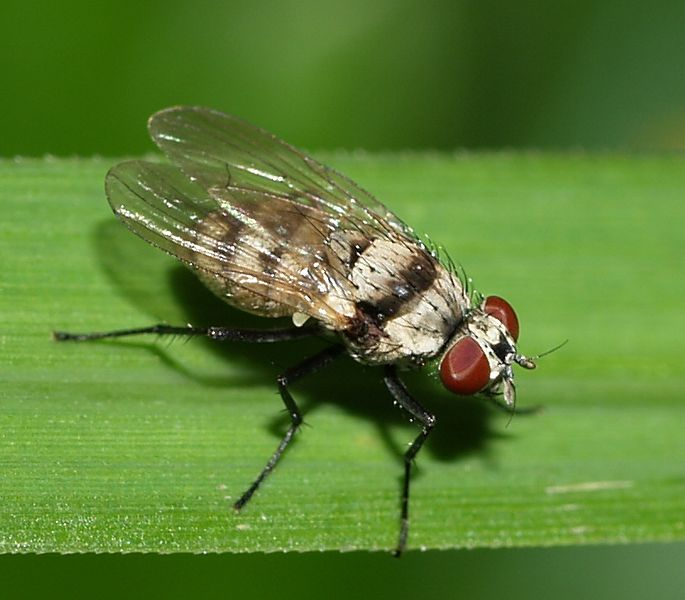 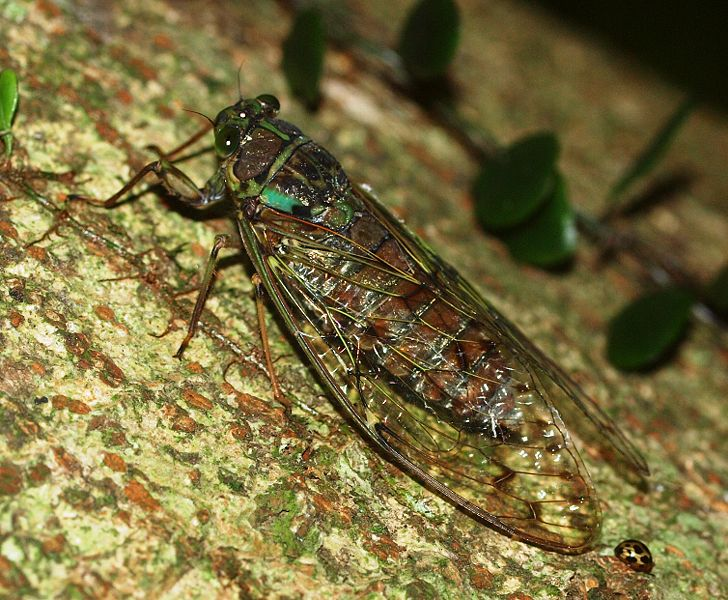 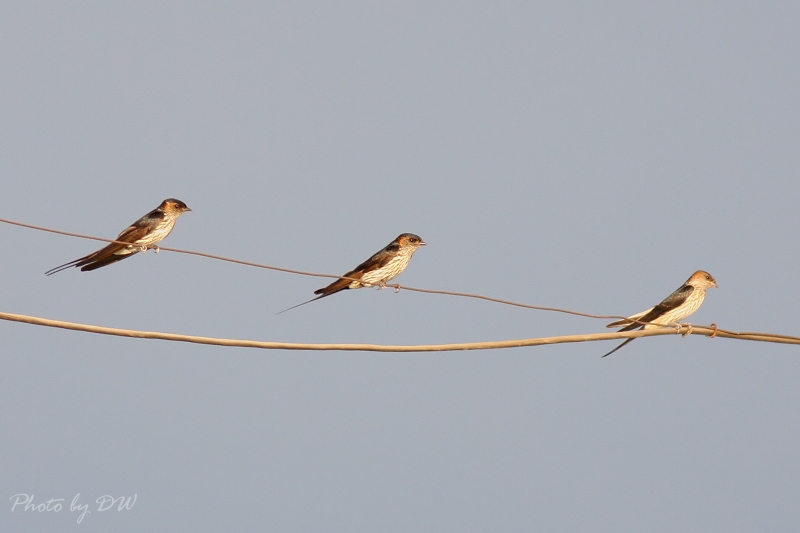 它最喜歡站在電線桿上
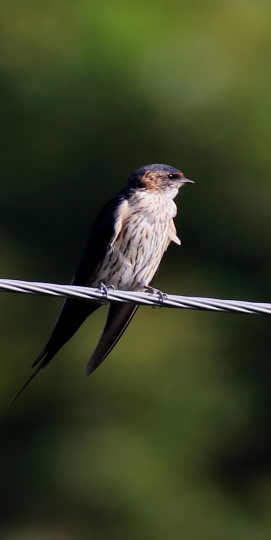 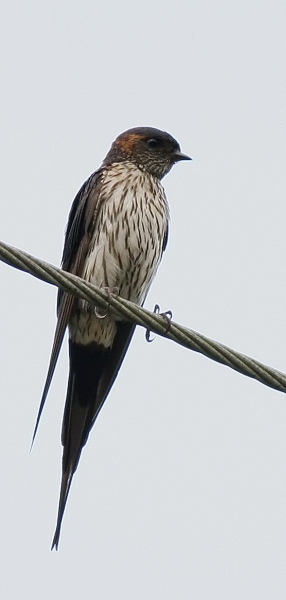 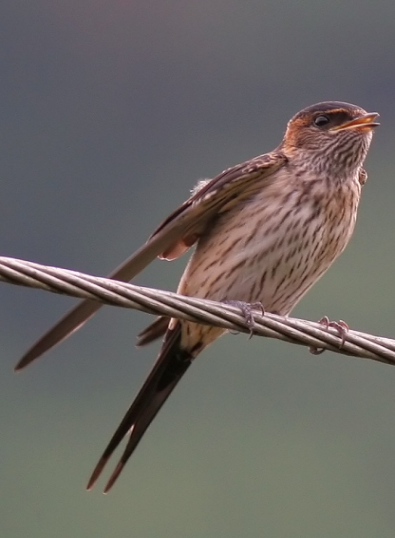 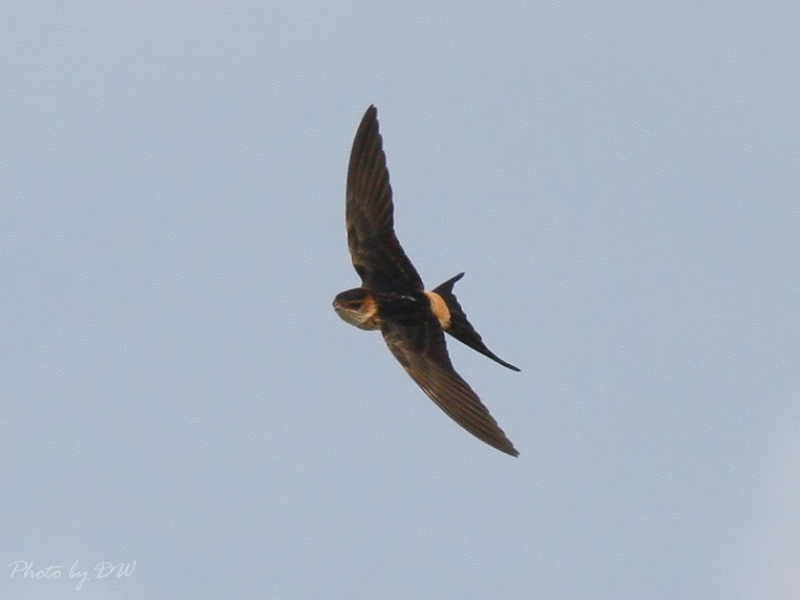 資料來源:
悠遊飛羽樂園Ⅱ
D.W老師[吳老師]
維基百科
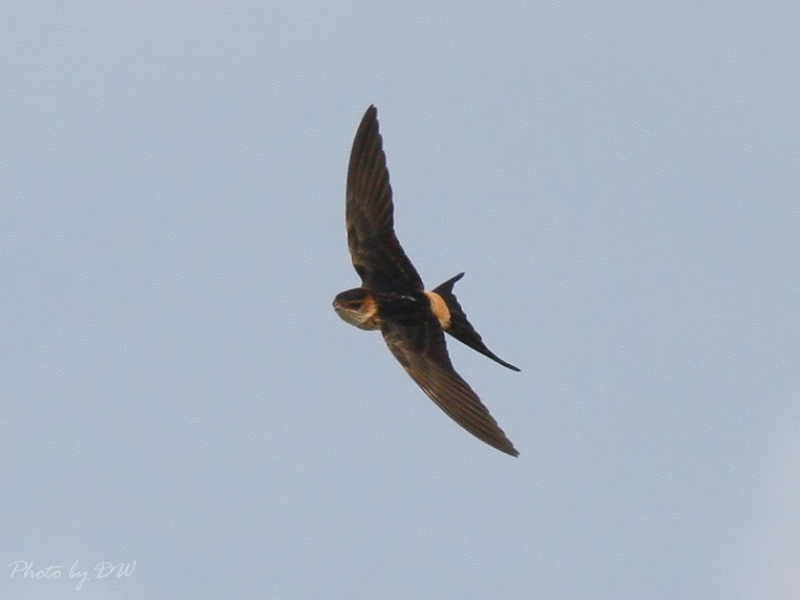 謝謝聆聽~